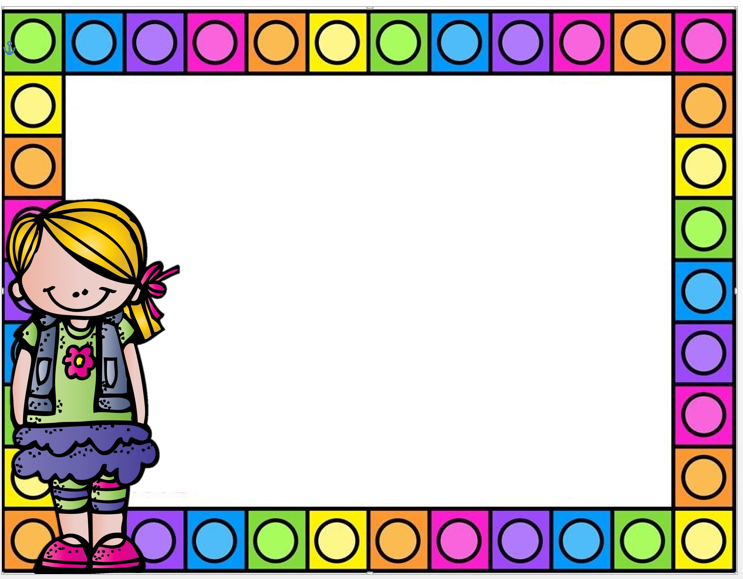 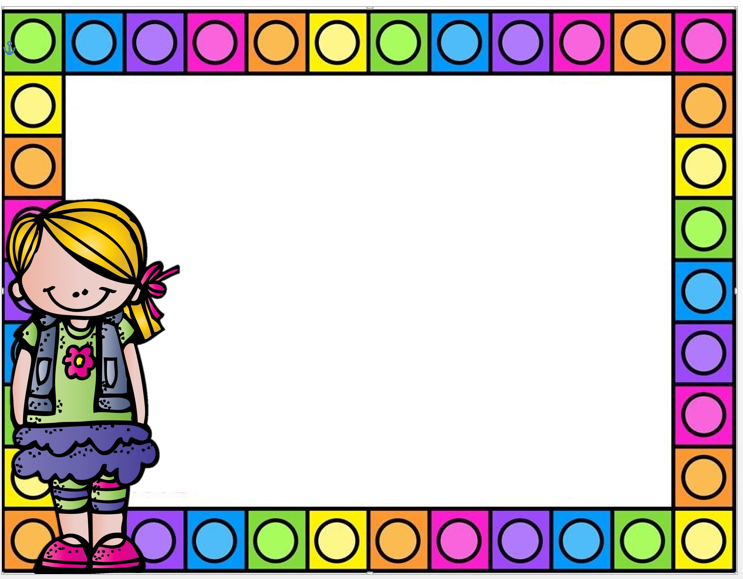 Notas científicas: Juegos del lenguaje
Fundamento teórico
Rimas
Semejanza o igualdad de sonidos entre dos o más palabras a partir de la última sílaba acentuada; en especial, aquella que se produce entre las palabras finales de los versos de un poema.
Canciones 
Es una composición musical para la voz humana, con letra y comúnmente acompañada por instrumentos musicales.​
Trabalenguas
Es una frase o un término cuya pronunciación es muy complicada (y, por lo tanto, “traba” la lengua de aquél que intenta expresarla).
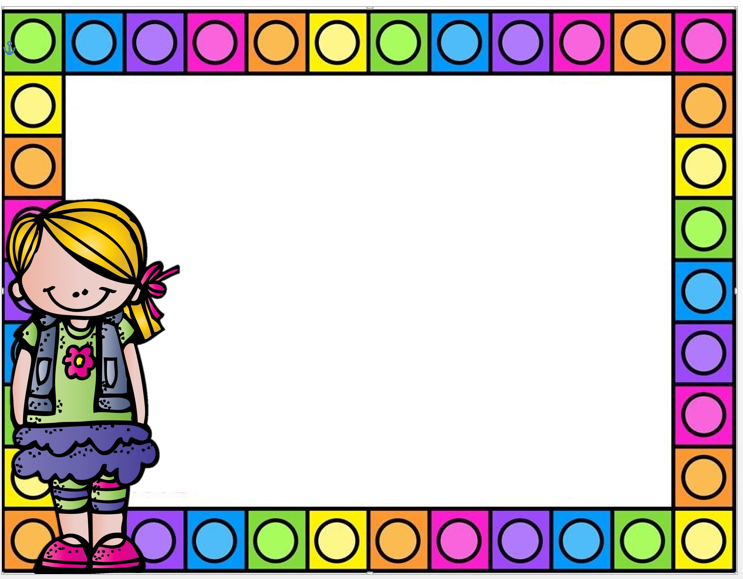 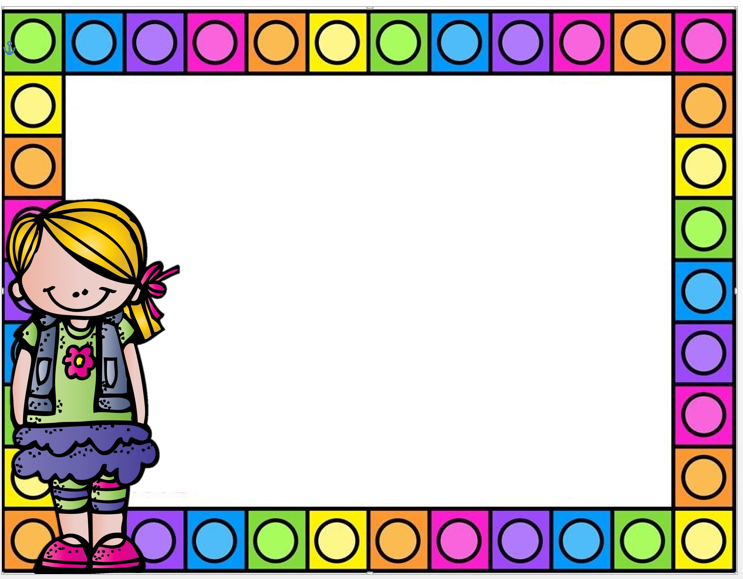 Notas científicas: Clasificación de plantas
Adivinanzas 
Frase, conjunto de versos, etc., en los que se describe una cosa de manera indirecta o enigmática para que alguien adivine de qué se trata, a modo de pasatiempo o entretenimiento.
Explicación para niños 
La explicación de estos conceptos será por medio de ejemplos de cada uno, para que después puedan identificar sus características y diferencias.
Fuente: 
https://definicion.de/rimas/ 
https://definicion.de/canción/ 
https://definicion.de/trabalenguas/
https://definicion.de/adivinanzas/